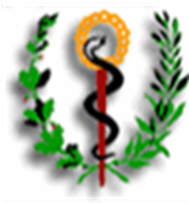 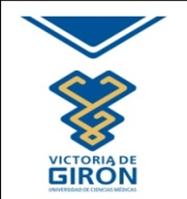 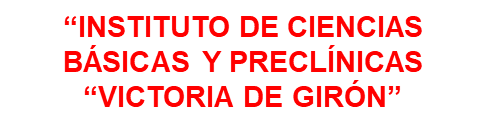 Tema III. Clase 3
Organización de los servicios de salud en la comunidad en situaciones de desastres..
Objetivo:
Investigar las medidas para la organización de la PAM a víctimas masivas en la región
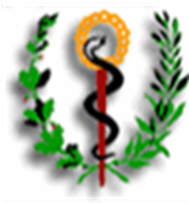 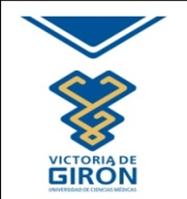 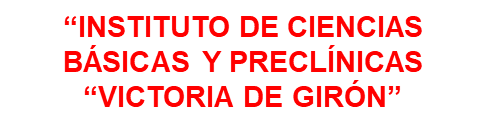 Sumarios:
1.	Organización y prestación de la Primera Asistencia Médica a victimas  masivas. Realización del Triage.
2.	Organización de las principales medidas higiénico – sanitarias, anti – epidémicas y de protección médica contra los desastres de origen químico, radiológico y biológico.
3.	Exploración médica. Concepto. Objetivos, tipos y métodos. Características del territorio en interés del aseguramiento médico
Tiempo:  2 horas.
Forma de enseñanza:  Clase taller.
Método:  Elaboración conjunta y discusión.
Bibliografia:  
•	Libro de Texto ¨ Preparación para la defensa ¨.Tomo I, Colectivo de autores. Editorial Ciencias Médicas, La Habana, 2008.
•	Resolución No. 486 / 2019 del Ministro de Salud Pública. “Doctrina de Tratamiento y Evacuación para la Guerra de Todo el Pueblo “
•	Base de cálculo para el aseguramiento médico de los desastres y la lucha armada. MINSAP. 2013.
Introducción
Datos iniciales de la clase.
La Clase taller se desarrollará, teniendo en cuenta  lo orientado en la clase anterior. Es de suma importancia la participación individual y el análisis colectivo por cuanto serán objeto de evaluación. Importante cumplir con el tiempo asignado para la exposición del contenido de las ponencias el cual será de 10 minuto de exposición y 20 minuto de debate.
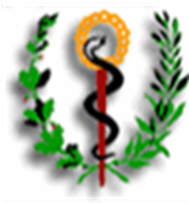 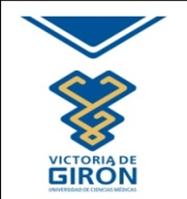 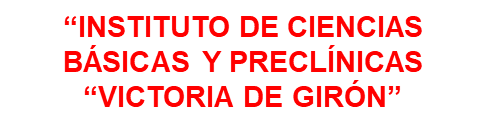 Sumario No I:
Organización y prestación de la Primera Asistencia Médica a victimas  masivas. Realización del Triage.
El grupo designado para exponer el Tema No 1 Organización y prestación de la Primera Asistencia Médica a victimas  masivas. Realización del Triage, realiza su exposición y después se debate. Deben participar todo los alumnos.
En la Primera Asistencia Médica se inician los aspectos profilácticos de las causas lesionantes graves tales como el choque, la hemorragia y la asfixia. Garantiza la vida de las bajas sanitarias, hasta su evacuación al nivel superior. Se presta además la asistencia del inferior, en caso de no haberla recibido. Si es necesario, este nivel asistencial pudiera ser reforzado con brigadas médico quirúrgicas. Se realiza la recepción y clasificación (Triage) por personal calificado, mediante el código de colores, para facilitar el orden en recibir asistencia médica y organizar la evacuación.
Existe un plan general para el manejo de las victimas masivas que se producen en los desastres que consiste en:
Recepcionar y clasificar a los heridos y enfermos procedentes de la etapa inferior.
 Prestar asistencia primaria a los que aún no la hayan recibido.
Iniciar la elaboración de la tarjeta del herido o documento donde se reflejen los datos y llevar el registro de los heridos y enfermos atendidos, de acuerdo a los modelos establecidos.
Tratamiento inicial de los trastornos cardiorrespiratorios. 
Ventilación.
Existe un plan general para el manejo de las victimas masivas que se producen en los desastres que consiste en:
Resucitación cardiopulmonar.
Control de la hemorragia externa: 
Reposición de volumen:
Profilaxis y lucha contra el shock.
Inmovilizar o corregir las inmovilizaciones ya existentes.
Los niños son una prioridad en la asistencia y evacuación..
Prevención de infecciones.
Determinar si existen afectados por sustancias tóxicas peligrosas o por armas de exterminio masivo,, realizar el tratamiento sanitario especial parcial, antes o durante la prestación de la asistencia..
Para dan cumplimiento a lo establecido existe un código internacional de colores para la clasificación de las victimas masivas, conocido como Triage:
Clasificación (Triage) de victimas masivas
Esta clasificación conlleva a la aplicación de procederes asistenciales para prestar la Primera Asistencia Médica con el objetivo de conservar la vida y evacuar a la etapa médica superior.  Por ello, se establecen las medidas de evacuación, según la prioridad, estas son:
Primera prioridad (prioridad 1): los que requieren evacuación inmediata:
 
Todos los lesionados que necesiten cirugía de control de daño.
Heridos con lesión torácica: hemotórax sofocante o hemoneumotórax de mediana o gran intensidad. Lesión tóraco-abdominal y compromiso respiratorio, con síntomas prodrómicos de choque.
Toda herida torácica con carácter transfixante en región mediastinal.
Heridas penetrantes en región cardiaca o mediastinal.
Quemados puros o combinados con superficie corporal quemada mayor del 20 %.
Fractura de varios arcos costales, principalmente:
Lesiones de las extremidades: fracturas con daño vásculo-nervioso, o extenso de partes blandas y con sangramiento, solo controlable mediante torniquete.
Lesiones osteoarticulares abiertas en especial las de hombro, codo, cadera y rodilla.
Esta clasificación conlleva a la aplicación de procederes asistenciales para prestar la Primera Asistencia Médica con el objetivo de conservar la vida y evacuar a la etapa médica superior.  Por ello, se establecen las medidas de evacuación, según la prioridad, estas son:
Primera prioridad (prioridad 1): los que requieren evacuación inmediata:
Heridas penetrantes o traumatismos cerrados del abdomen, con signos y síntomas de choque o en las que por punción se detecte sangre que no coagula.
Toda herida del abdomen con protrusión o evisceración de estructuras abdominales.
Los cuadros abdominales agudos con dolor intenso y signos evidentes de choque.
Heridas y traumas cerrados de cráneo con pérdida de la conciencia, transitorio o permanente.
Lesión raquimedular con incapacidad para la marcha.
Heridas y traumas del macizo maxilofacial y/o del cuello, con avulsión de partes blandas, lesión óculo-nasal y compromiso respiratorio.
Embarazadas con complicaciones para el parto.
Niños con afectaciones de la salud que comprometan su vida.
Los contaminados por el arma de exterminio en masa (química)
Segunda prioridad (prioridad 2): 
Incluye las victimas que no requieren evacuación inmediata, porque las lesiones responden adecuadamente al tratamiento empleado.
Fracturas abiertas y lesiones articulares sin compromiso vascular y con estabilización hemodinámica, con sangramiento controlado. Prioridad 2.
Lesiones oculares o del macizo facial o del cuello sin peligro inminente de muerte. 
Traumatismo torácico con estabilidad respiratoria
Trauma de columna vertebral sin lesión medular, no evidenciable por compromiso respiratorio (cérvico-torácico), paraplejias, hemiplejias.
Tercera prioridad (prioridad 3): 
Sin peligro para la vida y pueden ser diferidos 
Fracturas y lesiones articulares cerradas sin compromiso vascular. 
 
Quemados puros y combinados, con superficie corporal quemada menor del 20 %. Prioridad 3.
Traumatismo cerrado o herida de abdomen con estabilidad hemodinámica, en la punción no evidencia sangre u otro líquido en la cavidad abdominal. Bajas sanitarias con síntomas y signos de abdomen agudo y la evolución no hace sospechar alguna complicación. 
Heridas del cuero cabelludo con sangramiento controlado. Trauma craneal cerrado, sin pérdida de conciencia o pérdida inicial y de forma transitoria. 
.Lesión craneoencefálica y otras graves, en las cuales solo están indicadas medidas de sostén.
Resumen de este aspecto
De este aspecto  hay que realtar la importancia que tiene el cumplimiento de lo que se plantea en el Triage y la  prioridad que debemos tener en cuenta en  la evacuación de las victimas masivas probables para prestarles asistencia médica.
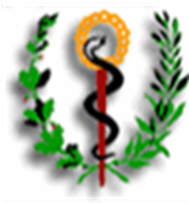 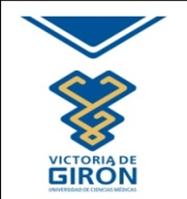 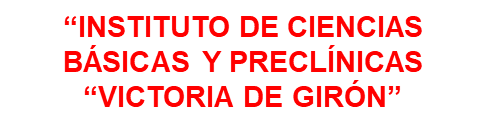 Sumario No II:
Organización de las principales medidas higiénico – sanitarias, anti – epidémicas y de protección médica contra los desastres de origen químico, radiológico y biológico.
El grupo designado para exponer el Tema No 2 Organización de las principales medidas higiénico – sanitarias, anti –epidémicas y de protección médica contra los desastres de origen químico, radiológico y biológico, realiza su exposición y después se debate. Deben participar todo los alumnos.
La organización de las principales medidas higiénico – sanitarias y antiepidémicas en la comunidad en situaciones de desastres y los aspectos generales a considerar por el sector de la salud para la organización de las principales medidas higiénico-sanitarias y antiepidémicas, tiene una gran importancia su cumplimiento para evitar la propagación de enfermedades en estas situaciones.
Además, es importante conocer los elementos que estructuran la organización de estas medidas, ellos son:
El establecimiento del pronóstico de las enfermedades que con mayor posibilidad pueden presentarse.
La determinación de las medidas concretas que hay que cumplir por la población en correspondencia con el pronóstico realizado.
La determinación de las medidas que se deben ejecutar por el sector de la salud de manera especializada.
El control de enfermos y posibles aislamientos.
Los trabajos de saneamiento ambiental.
Los parámetros para efectuar diagnóstico positivo de las afecciones. 
Las tareas para realizar el control del foco.
Además, es importante conocer los elementos que estructuran la organización de estas medidas, ellos son:
La normativa metodológica de terapéutica para las posibles afecciones en cada etapa de tratamiento.
La proposición a la dirección gubernamental correspondiente, para potenciar el trabajo del sector de la salud.
La determinación de las medidas que se deben ejecutar por otras instituciones del país.
La elaboración del programa de orientación o difusión por los medios masivos de comunicación (radio, prensa, televisión).
La determinación de los lugares que se deben emplear para realizar la disposición final de los cadáveres humanos y regulaciones necesarias.
Los procedimientos a emplear los residuales líquidos y sólidos, incluyendo en estos últimos a los cadáveres de animales.
El profesor expresa el concepto de organización de la protección médica contra los efectos de las sustancias tóxicas peligrosas en desastres y los aspectos generales a considerar para organizar estas medidas:
La creación de una situación biológica, química o radiactiva como evento particular constituye en sí una situación de desastre con todos sus atributos y de producirse en el transcurso de otro, exige una atención priorizada por parte del gobierno, el Estado, toda la sociedad y, muy especialmente, del sector de la salud. Estas situaciones tienen los siguientes rasgos característicos:
Las influencias negativas en lo económico, político, social y en particular en el sector de salud adquieren dimensiones amplias e intensas.
Las medidas para enfrentarlas suelen ser dramáticas y extremas por parte del país.
La organización y realización del aseguramiento médico debe subordinarse casi totalmente a su enfrentamiento.
 La cooperación del sector de la salud con el resto de los integrantes del aseguramiento multilateral adquiere un carácter vital a todos los niveles involucrados..
Además, expone los elementos que estructuran la organización de las medidas de protección médica contra los efectos de las sustancias tóxicas peligrosas en situaciones de desastres:
La puntualización a cada etapa de tratamiento de las medidas de protección que se deben ejecutar ante cada una de las diferentes variantes. 
La puntualización de las principales medidas que hay que cumplir por la población, organizaciones y otros en concordancia con las orientaciones que al respecto emita la Defensa Civil.
La determinación de los procedimientos terapéuticos que se deben aplicar en cada etapa y existencia de recursos materiales para ejecutarlos.
 
Resumen 
El profesor realiza resumen de este aspecto, haciendo hincapié en la organización de las principales medidas higiénico –sanitarias, antiepidémicas y de protección médica  en situaciones de desastres. Realiza preguntas de comprobación
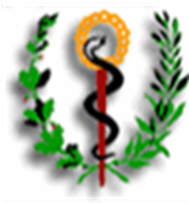 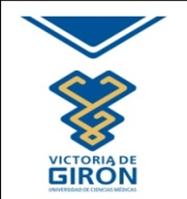 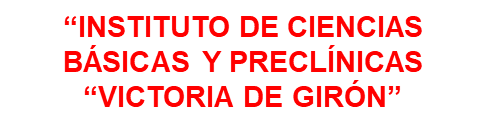 Sumario No III:
Exploración médica. Concepto. Objetivos, tipos y métodos. Características del territorio en interés del aseguramiento médico
El grupo designado para exponer el Tema No 3 Exploración médica. Concepto. Objetivos, tipos y métodos. Características del territorio en interés del aseguramiento médico, realiza su exposición y después se debate. Deben participar todo los alumnos.
El profesor puntualiza el concepto de exploracion médica.
Exploración médica,
Concepto. Es la búsqueda, evaluación y comprobación por diferentes métodos de la existencia fundamentalmente, de aquellas condiciones ambientales y fisico-geograficas del territorio, que pueden tener influencia en el estado de salud de la población asi como en la organización y realización del aseguramiento médico territorial en situaciones excepcionales y de desastres por las unidades e instituciones del sector de la salud. La información de estos datos, obtenidos a través de esta actividad, permite prevenir la influencia de los factores antes señalados que inciden en la salud de las personas y aprovechar los elementos que favorecen el trabajo para la prestación de los servicios de salud.
Expone como se organiza y se realiza la exploración médica y sus objetivos fundamentales 
 
Hace hincapié en las condiciones básicas que debe reunir para cumplir con los objetivos. Que sea activa, ininterrumpida, oportuna,  
veraz y precisa: sucesiva: y eficaz.
 
Expone los tipos de exploración médica, según los objetivos específicos que persiga la exploración médica y que en tiempos normales adquiere extraordinario valor la realización de un recorrido por la comunidad donde se encuentra ubicado el consultorio del médico de la familia, lo que posibilita identificar las características del territorio en interés del aseguramiento médico en situaciones de desastres. 
 
El profesor realizará resumen de este aspecto, hará hincapié en los  objetivos, tipos y métodos de la exploración médica en la comunidad. 
 
Resumen:
El profesor realizará resumen del taller y hará hincapié en la prestación de la PAM, la realización del Triage y la prioridad de la evacuación así como en la realización de la exploración médica en interés del aseguramiento médico en la comunidad en situaciones  de desastres
CONCLUSIONES
Valoro el cumplimiento del objetivo de estudio (en base a la observación, el interés mostrado, resúmenes que se han hecho, etc)  y considero que se ha  cumplido cabalmente. Puedo realizar preguntas de comprobación.
Señalo las deficiencias detectadas en la clase y como superarlas. Espero que en la próxima clase esto no se repita.
Informo las calificaciones obtenidas si las hubo.
Comunico el lugar y fecha de la próxima clase